Identity Relationship Management: The Evolution of Identity ManagementPhilippe de RaetNovember 19, 2014
Introduction to Identity Relationship Management
Today organizations must implement a dynamic Identity Access Management (IAM) strategy that securely serves employees and customers, partners and devices, and all those in between, regardless of location
This is the evolution of IAM to Identity Relationship Management (IRM)
IRM evolves IAM by focusing on:
Business values of consumers and things, adaptability, top line revenue and velocity; and
Technical values of internet scale, dynamic intelligence, borderless, and modular
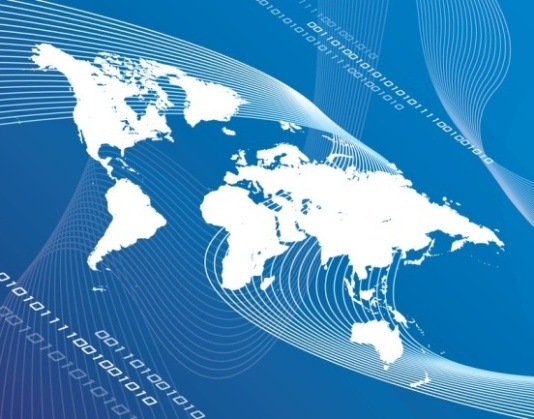 Which Segment is the Identity Serving?
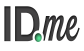 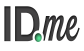 3rd Party Identity Market Segments
*
*
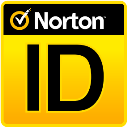 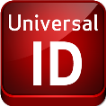 Government & Healthcare
Assurance Level
*
Affiliates
LOA 2 & 3 or “Equivalent”
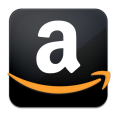 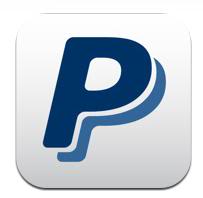 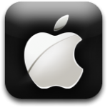 Commerce
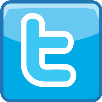 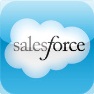 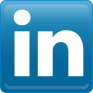 Professional
LOA 1 or “Equivalent”
Social
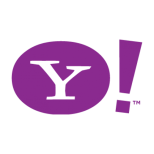 Credential Type
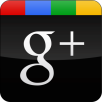 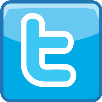 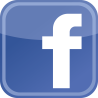 *
– Remote ID Proofing powered by Experian
“In a world of post-modernism, it is no longer clear that any one identity is ‘real’.”      - Charles Raab, Prof. of Government in the School of Social and Political Studies, University of Edinburgh**
**source.  Identity is the New Money by David Birch, page 37
Evolution of identity
Relationships
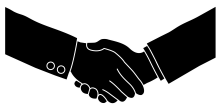 Attributes
Context
Stateless
Things
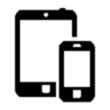 Consumers
Perimeter-less federation
Cloud
SaaS
Mobility
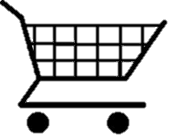 Employees and
partners
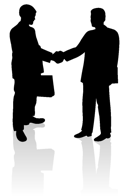 Employees
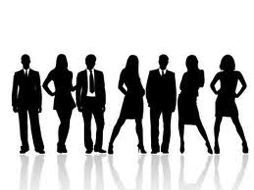 Perimeter-less federation
Cloud / SaaS
Perimeter federation
Perimeter
The Market in 3 – 4 yearsLooking Forward
The use of ‘data’ as we know today (standard Personal Identifiable Information or “PII”) will be diminished in its value (commodity) – most of the data we use today will have been compromised and posted some place on the internet
Authentication services will provide frictionless consumer interaction and allow for multiple levels of security (device + phone + e-mail + token + biometric + data + analytics)
Convergence of security and authentication – clients will want both parts of this equation
National Strategy for Trusted Identities in Cyberspace (NSTIC) vision - single credentialed identity with access to multiple applications across markets and clients
Identity as a Service (IDaaS) will be more fully realized across markets and beyond public sector and healthcare. Emphasis will be “context based”; One-size-fits-all approach will no longer be effective
Regulatory and other compliance pressures will further restrict PII and client hosted data usage within IAM services
Mobile/device based authentication will become the standard as the mobile device becomes the default token credential and may also become the preferred mechanism for registering a biometric 
Global authentication will become a standard through device + biometrics + location + tokens + social data/behaviors + analytics
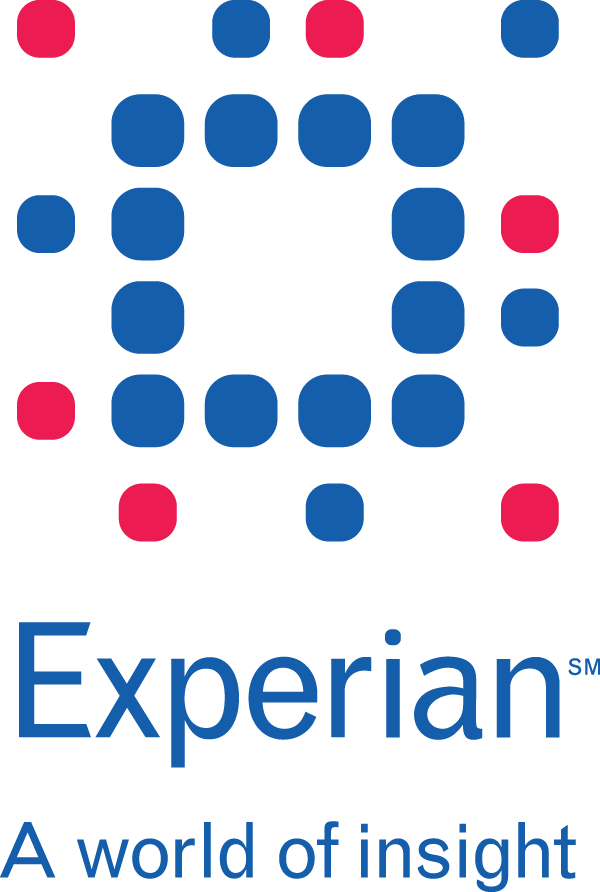 ©	2012 Experian Information Solutions, Inc. All rights reserved.Experian Public.
6